National Citizens Inquiry: The Pillars of Outbreak Response
Jeff Wilson DVM, DVSc, PhD
President, Novometrix Research Inc


May,  2023
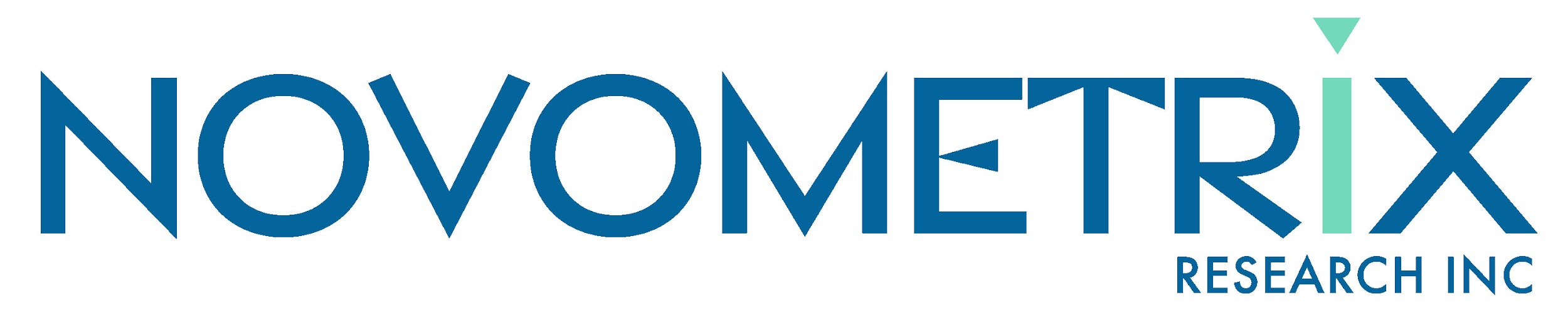 About Novometrix Research Inc.
We align networks for solutions to 
complex problems
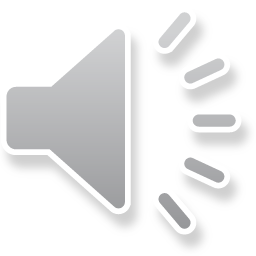 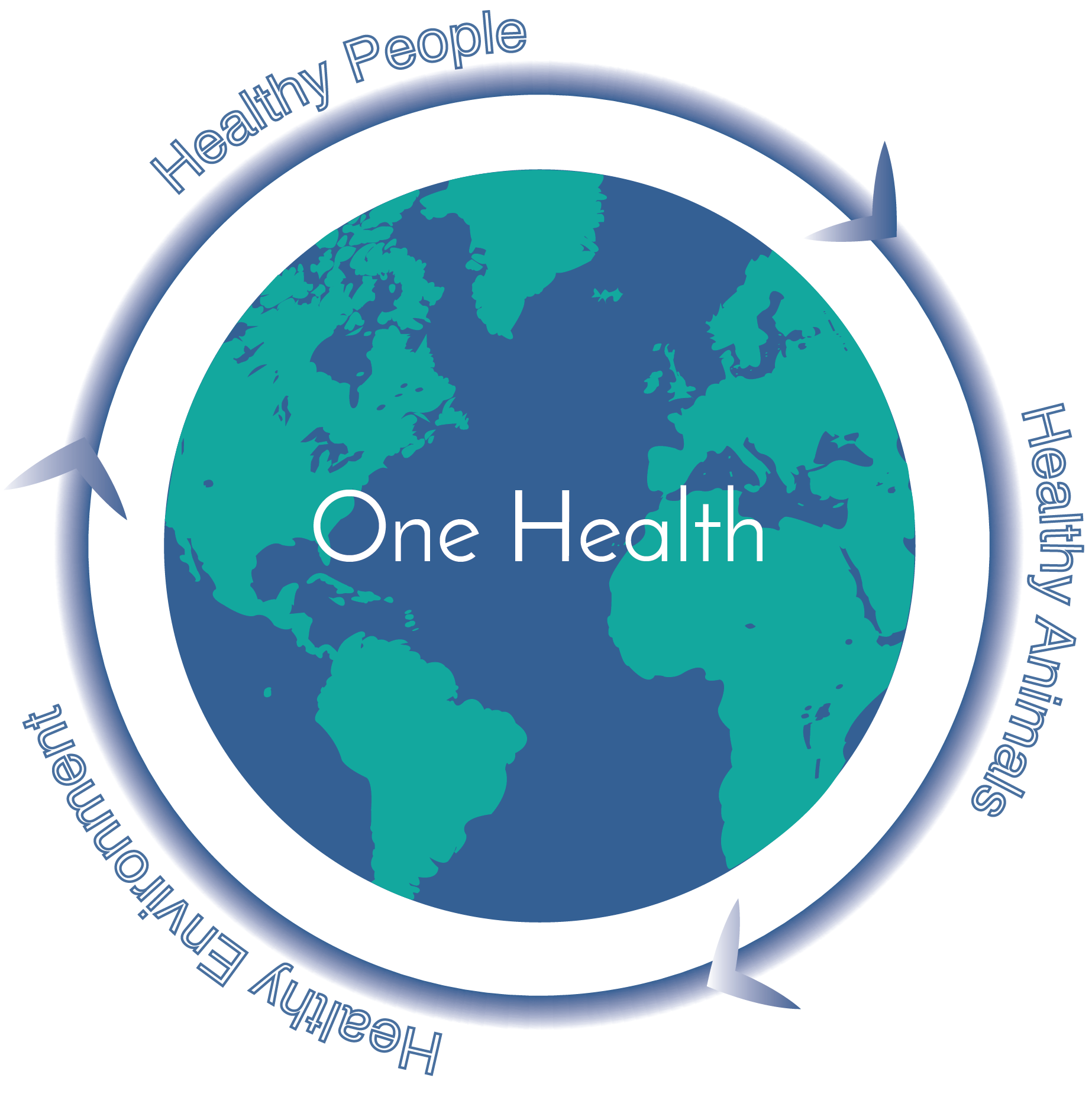 Jeff Wilson (President)
DVM, DVSc, PhD (Epidemiology) 
Professor, U of G Cross-appointed to PHAC, 18 years 
PHAC epidemiology lead including Walkerton Water Crisis
[Speaker Notes: The collaborative economy has been called the third industrial revolution - and it’s believed by many that its impact  will  eclipse that of the industrial revolution

We’re all familiar with the disruptive impact of companies  like Uber and Air B and B;  well,  that level of transformation is about to spread through the entire global economy 

Unlike Uber, though, the next waves for collaborative enterprises won't be owned by individual corporate entities - they'll be run by all of us, collaboratively]
Outbreak response: 
Moving from critical evaluation to coherent solutions
Critical evaluation of outbreak response is key - but then what? 
Creating recommendations is helpful but: 
How do you ensure they get implemented?
And what happens when things change for the next outbreak?
New Bug
New Drug
New form of government, business, academic or social dysfunction
Hint: Ask, how more generally, do we solve problems that are new to us?
Answer - Begin by modelling success: 
Find a person or group who have already successfully managed the type of problem facing you
Don’t start by trying to invent an approach yourself if this is not a problem you are familiar with
Don’t start by listening to those who haven’t actually solved this kind of problem before - no matter how much they claim they have
Use your powers of discernment regarding expertise, motives of others
Example: if your house is haunted, who should you call?
Your father in law?
Your doctor?
Your member of parliament?
The Globe and Mail? 
Ghostbusters

The ultimate problem solving technique.
Ask ‘Who has already done this, and what’s their phone number?’
Call them
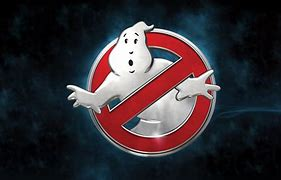 The Pillars of Outbreak Response
Fortunately, a process to manage outbreaks already exists. It is: 
Proven in thousands of outbreaks globally
Highly repeatable
Highly teachable
Cross-cultural
It was also almost entirely ignored during the Covid-19 pandemic
We call this process The Pillars of Outbreak Response
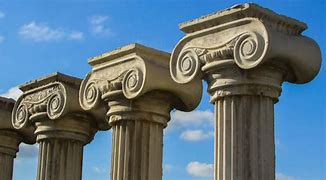 The Pillars of Outbreak Response
Leadership teams 
Tests,  literature and data framework, analysis
Treatment and prevention
Communications
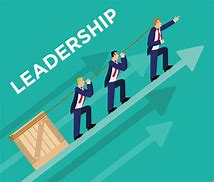 [Speaker Notes: Highlight transparency / transparent……. That would resonated with me the lack of it]
The Pillars of Outbreak Response
The approach is not prescriptive 
It is a coherent leadership and management framework which: 
Uses proven principles 
To iteratively achieve results for new problems and situations


What does this actually mean? Let’s look at an example of a well managed 
outbreak response…
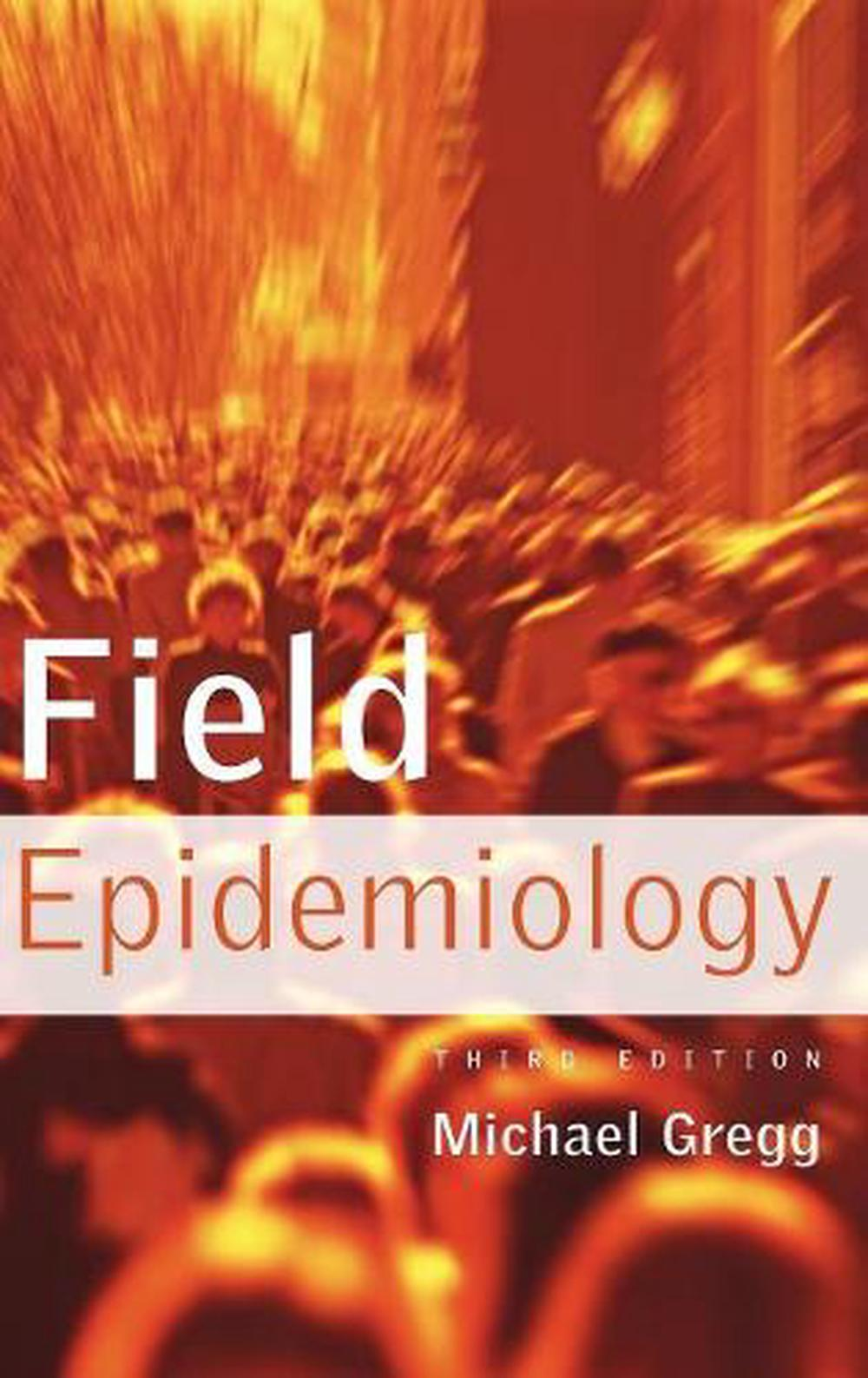 The Walkerton Waterborne Disease Outbreak
2000, Town of Walkerton, Ontario, population approx 5,000
Source was municipal well contaminated with E. coli O157, Campylobacter etc
2,300 cases, 7 deaths
Highly publicized nationally and globally
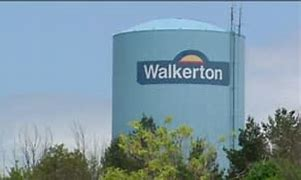 PIllar 1: Build effective leadership team(s)
Transparent
Inclusive
All key expertise and perspectives around the table
Focus on solving the outbreak - not career, personal gain etc
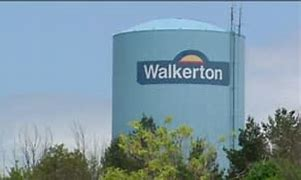 PIllar 1: Walkerton team(s)
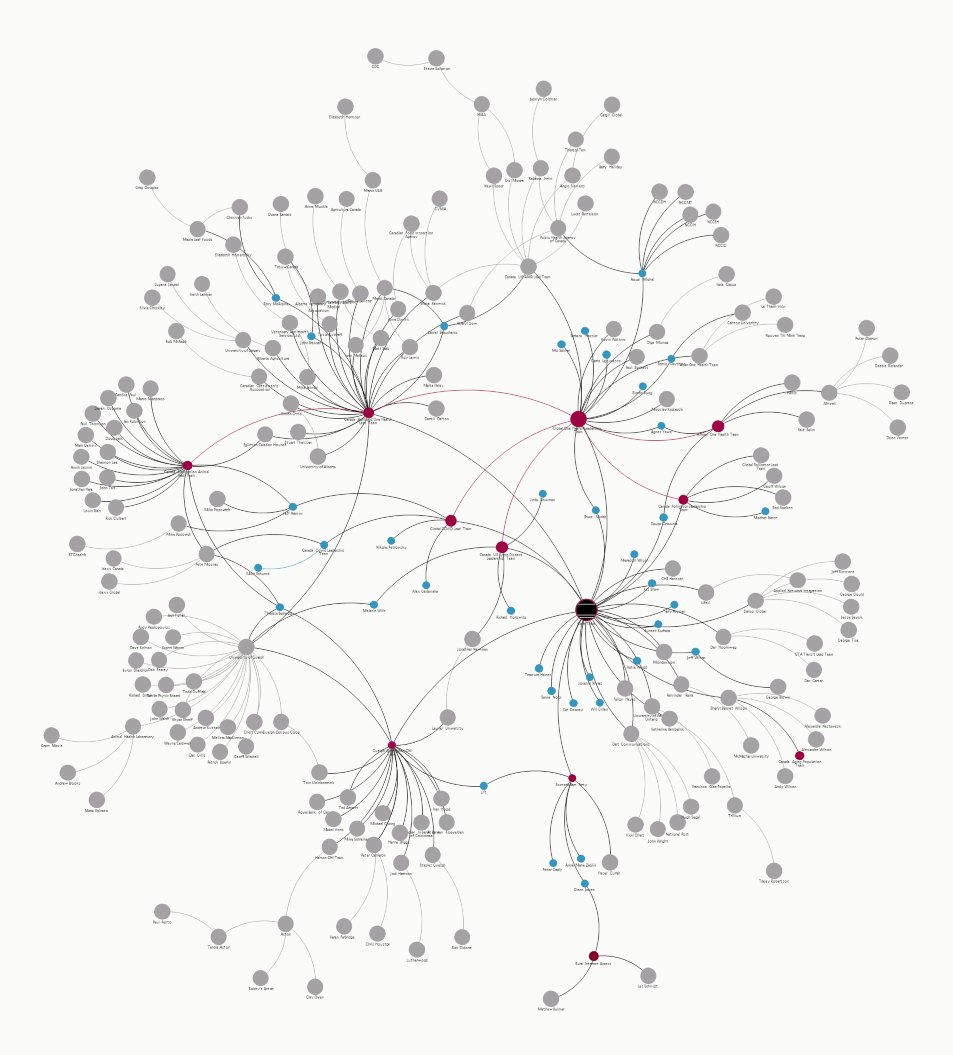 Local PH
Local physicians, pharmacies etc
Local government departments
PHAC
Ontario PH
Neighbouring health units
OMAFRA
Multiple academics 
RCMP
Local politicians
Media
Multiple others
Pillar 2: Tests, Evidence, Data & Analyses 
to Drive Effective Action
Use validated tests (infection, disease, determinants of health)
Content experts, broad representation 
Build shared literature repository &  discuss
Collect data on outcomes and risk factors
Statistical analysis to identify high risk groups and effective interventions
PIllar 2: Tests
Test used was the GOLD STANDARD: identification of the etiologic agent (E. coli O157:H7) 
PCR was available - but is difficult to interpret, sensitivity and specificity unclear  
Sick with E. coli distinguishable from sick from E. coli 
We know how many are affected, who they are and how to 
Prioritize interventions
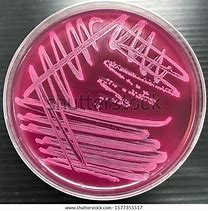 PIllar 2: Literature and Expert Input
Relevant literature was continually gathered and shared among team members
Content experts - at all levels - were engaged for input 
Ongoing integration of new evidence to modify outbreak response

Iterative and flexible: NOT Prescriptive
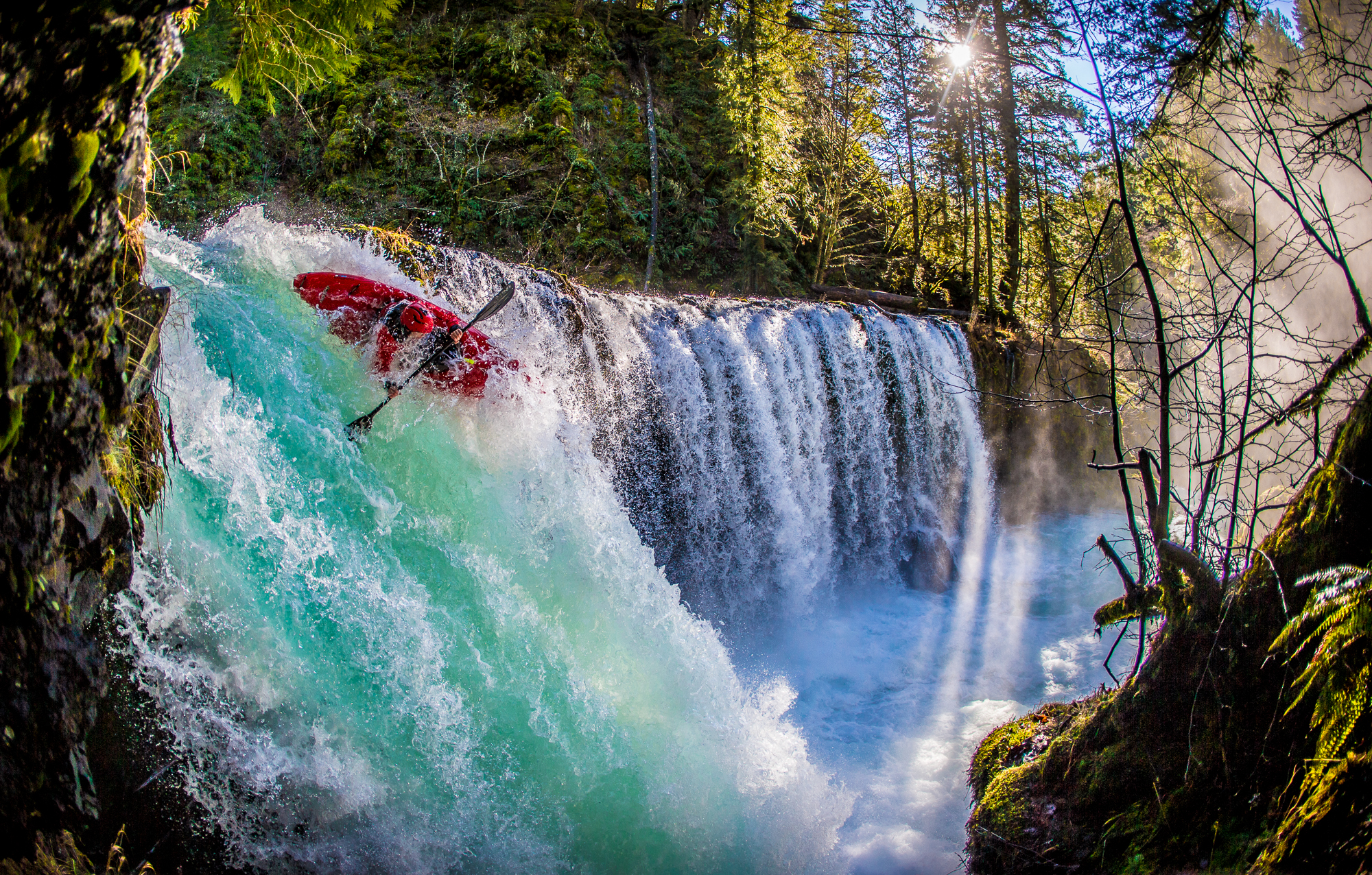 Pillar 2: Collect the Right Data Through Surveillance
Outcomes
Infection
Disease
Mortality
Mental health
Social & Economic
Risk factors
Food, water, environment
Age, sex, location, time
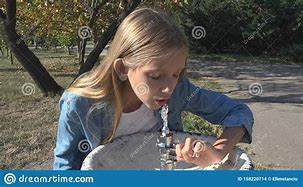 Put the data in a database and share transparently
This is called a TRANSPARENT DATA FRAMEWORK - It is CRITICAL
PIllar 2: Analyze the Data Properly
Epidemic curve
Attack rate tables
Logistic regression for source well
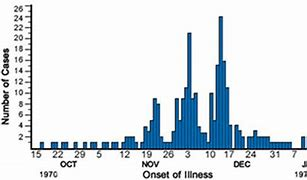 I
Spreadsheet modelling
Note that Spreadsheet Modeling was not used as it is of almost no value in this context and can be very deceptive
Why? We simply don’t have effective models for this kind of situation
Some situations where spreadsheet models can be effective: 
Hypothesis generation
Situations where the models and required data exist 
and can be validated empirically
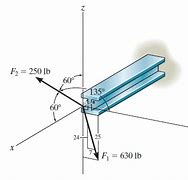 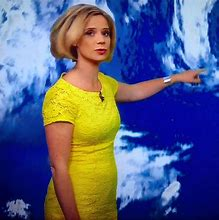 ‘Misinformation’ during the Walkerton outbreak
Well managers misled Public Health about problems with Well 5
Drilled in a swamp
Positive tests for bacteria
This was identified and rectified, including legal action
Lesson: With good leadership, ‘misinformation’ can be managed
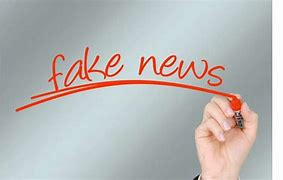 Pillar 3: Interventions
Are based  on transparent discussion of PIllar 2 
Literature
Expert opinion
Empirical data 
Under guidance of Pillar 1
Inclusive, transparent, collaborative leadership team
Not Through Decision-Based Evidence making 
i.e. assembling evidence to support a policy decision
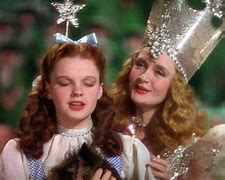 PIllar 3: Interventions
Find the source 
Boil water advisory
Find sick people and treat them
Find the offending well
Shut it down
Lessons learned and provincial small water systems 
evaluation and remediation
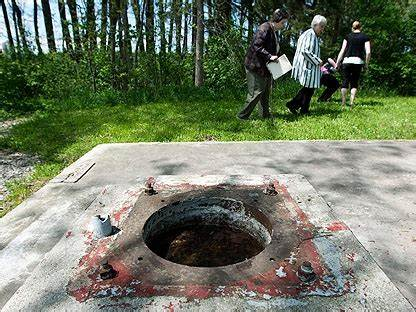 PIllar 4: Communications
What: 
Complete
Correct
Transparent 
Multi-directional
With all required parties, stakeholders, public  
By whom? 
Government
Business
Academia
NGOs
Media
Public
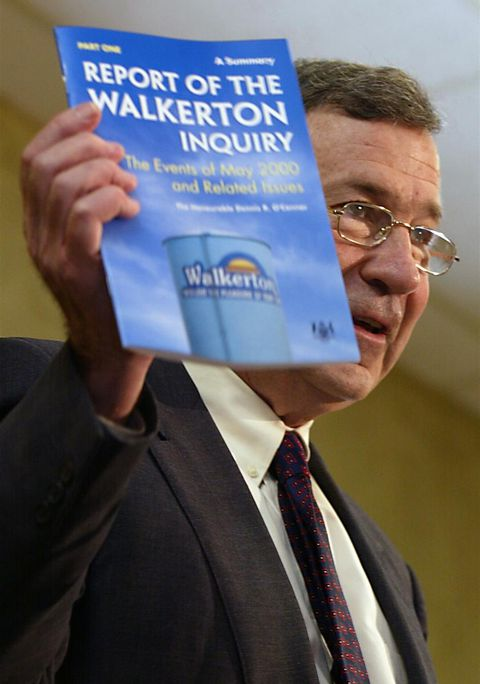 Might Walkerton have Descended into Chaos?
Definitely
What might it have looked like
Source not identified?
Continued water consumption?
Mortality and illness ongoing for another 23 years?
Trying to control with an E. coli vaccine? 
Mass exodus from Walkerton, lawsuits etc etc?
Similar outbreaks in other communities unmanaged?
Why didn’t this happen? 

SIMPLE: LEADERSHIP, through The PILLARS
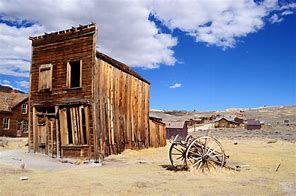 What About the Covid Outbreak Response?
Pillar 1: Coherent leadership teams at any level?
Pillar 2: Tests? Literature? Expert input?  Data framework? Analyses? 
Pillar 3: Prevention and treatments based on 1 and 2? 
Pillar 4: Communication? Clear, complete, correct, transparent, multidirectional to all stakeholders?
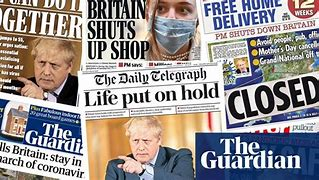 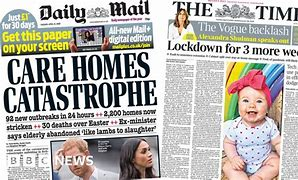 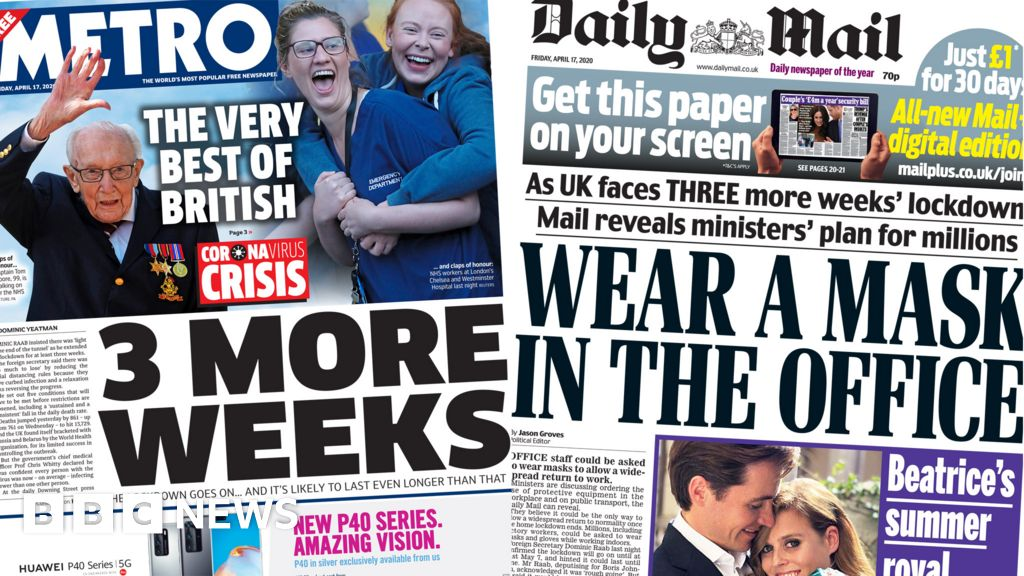 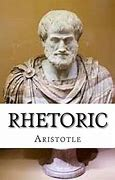 The details matter!
It doesn't count to point to 
Some meetings that occurred
Or some data that were collected
Or some interventions that were tried
Or some communications that happened

The Pillars only work when they are done correctly!

We must avoid self delusion and rhetorical devices 
to deflect  accountability. This is another component 
of leadership (Pillar 1)
Who is responsible for failures in the national Covid outbreak response?
All of us
Govt
Academica
Business
NGOs
Media
Public at large
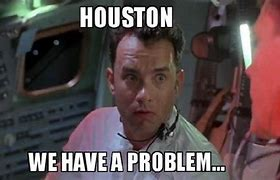 How is the Covid outbreak Different from Walkerton?
Different bug, different transmission, different interventions
But that’s true of all outbreaks - they are all different 
But they are also simply variations on the same theme
And they are all amenable to the Pillars of Outbreak Response

Most of all, the Covid outbreak is different because…
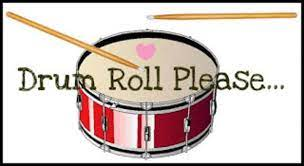 It’s BIG. Very Big
Being BIG magnifies all the things that can make a any outbreak go off the rails: 
Politics
Careerism
Money
Fear
Ego
The solution is always the Pillars of Outbreak Response
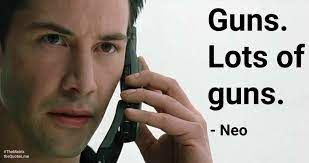 For a BIG outbreak, we need to Scale the Pillars
We need Leadership, Coordination & Effectiveness at a BIG scale
Enter Community Network Integration (CNI)
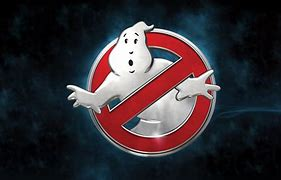 Conventional Networks
Integrated Networks
Siloed
Fragmented leadership
Self interested
Suspicion
Positioning, rhetoric
Secretive
Duplication
Compete for same funding
Limited results
Connected
Leadership of the whole
Common vision
Trust
Authentic
Transparent
Eliminate redundancy
Grow the pie
Limitless results
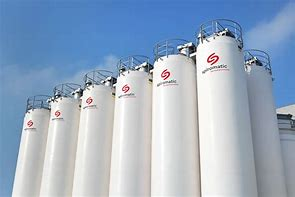 [Speaker Notes: We’re all aware of the idea of stakeholder networks and many of us have been involved in network activities - for example being on a steering committee or  participating in public discussions around a community issue. Even voting can be viewed as a form of network interaction.

Here’s a critical distinction though. Although network activities  are common - truly integrated networks that focus on aligning stakeholders effectively - in a way that everyone optimizes  their outcomes - are exceedingly rare. The collaborative economy is emerging at this point in human history precisely because it holds the promise of everyone benefiting, and participating in its management and leadership.  

This chart shows some of the differences between conventional networks and integrated ones. 

Primary among these is that conventional networks are siloed - they have some connectivity between some stakeholder groups but it's usually not complete - this often results in groups with a similar worldview aligning with each other - and opposing those they differ with. Integrated networks, by contrast are connected throughout

The primary reason for this siloing in conventional networks  is fragmented leadership - there is no leadership of the whole which exists in integrated networks

This lack of cohesive leadership of  the whole results in a range of outcomes that hurt virtually everyone in the network. For example, limited self interest of players results in a failure to understand and appreciate others in the network. This leads to suspicion, positioning and secrecy as opposed to listening to others. This can cause duplication of effort and competing for the same resources. The result is often results that are disappointing. 

In contrast, in integrated networks, collaborative leadership of the whole leads to a common vision where everybody wins. The focus is on creating a culture of trust, authenticity and transparency. And as a result it's possible to identify and eliminate redundancies in the network (like  time and money washing activities) and focus on growing the pie for everyone. The result is limitless scalability of value creation. 

Incidentally, CNI does not seek to replace existing network collaborations - it simply assists in connecting and optimizing them]
Community Network Integration (CNI)
A systematic process to align stakeholders to create solutions that are otherwise impossible (‘Wicked Problems’)
By collectively innovating projects that advance the fundamental interests of each party and change behaviour
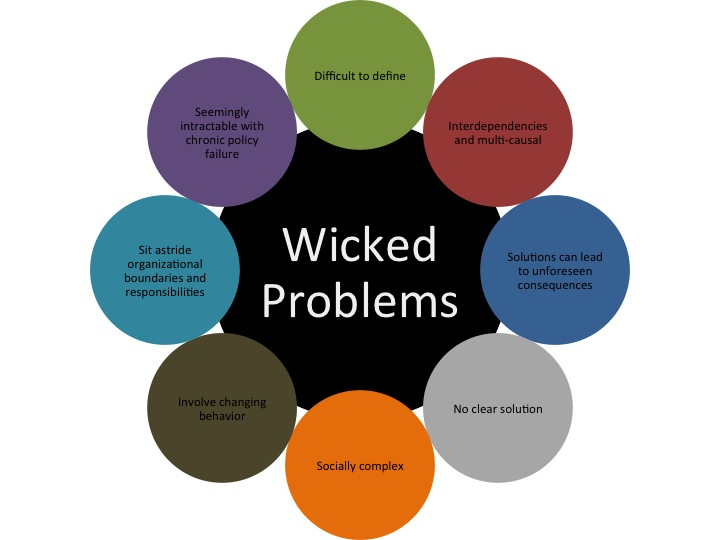 [Speaker Notes: Community Network Integration simply takes existing networks - and transforms them so they work way better for everyone

Like this slide says, it is a systematic  process to align stakeholders to create solutions that are impossible otherwise - solutions to things like creating economic prosperity, better health and  environmental sustainability

By aligning stakeholders - that is, by having them come together in a state of cooperation - its possible to then collective action - usually in the form of scalable pilot projects - that advance everyone’s interests

Having aligned our stakeholders it’s possible to then create a platform - an ongoing process of alignment to create solutions to many issues over time

And finally, all of this is done under a third party governance structure - no one organization or person owns or runs the process - together we run it collaboratively through participatory decision making


Understanding how this works is usually happens bit by bit -  like peeling an onion. And it depends on your personality and life experience: you may understand this immediately - or it may take some time.In this presentation we’ll be explaining more and giving some examples - and there will be lots more information to come. At the end of the day, hough, you’ll find that the best way to understand it is by becoming involved in the process.]
Why CNI is different:
CNI adds what is almost always lacking: a coherent business process FOR THE WHOLE NETWORK including optimal
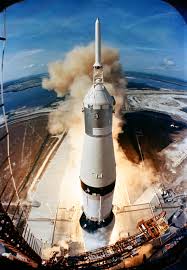 Vision
Leadership
Culture of high emotional energy (hi E) 
Governance structure
Human Resources, network engagement 
Projects, products, services
Resource acquisition, marketing 
Administrative, Communications, Financial, IT and other systems
[Speaker Notes: This leads to the first breakthrough offered by CNI

It adds what is missing in virtually every conventional network - a coherent business process for the whole network - so together we can actually lead and manage our collective activities. 

If you doubt the value of that, think about any issue in the world that you think is important and ask yourself - is anyone actually in charge of leading this - bringing the required stakeholders together and helping them to craft cleaver solutions. I guarantee you, they aren’t.  

Look at the list of elements in this slide and you’ll see that they are the same things you see in effective management of what we call enterprises - things like companies, organizations, universities and so on. CNI simply adds these things that work so well in enterprises to stakeholder networks. 

There’s one big difference though. Whereas enterprises are run as hierarchies - with someone in charge at the top and everyone reporting back to them, stakeholder networks are distributed. There is no hierarchy and no way to force people to do what you want. Insead, they are co-led through a process of participatory decision making]
For Walkerton CNI was done Intuitively
For Covid, and other wicked problems we face, 
we must now learn to do it consciously

Climate change
Inflation
War in Ukraine
Future pandemics
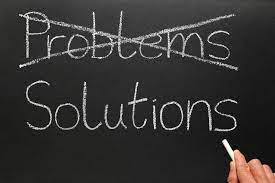 It’s Time for Coherent Solutions
Examples of CNI now in progress
Avian Influenza (AI)

Another national / global outbreak series
Potential to be the next pandemic
Involves many of the same players 
Opportunity to create what was missed during Covid (ie The Pillars at a national level!)
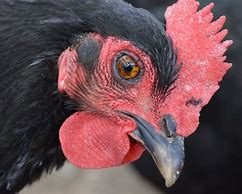 National Poultry Network
Leadership team
Producers (large & small)
The Public
Virologists, pathologists, epidemiologists
Federal and provincial governments
Pharma and biologics
Associations
Public health 
American counterparts now engaged

Running the PIllars under collaborative quality management, nationally
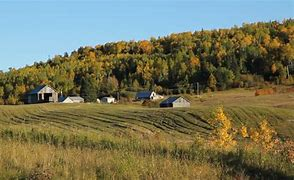 The Pillars of Outbreak Response
Leadership teams 
Tests, literature and data framework, analysis
Treatment and prevention
Communications
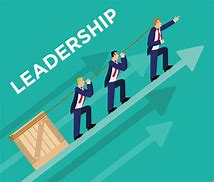 [Speaker Notes: Highlight transparency / transparent……. That would resonated with me the lack of it]
Other intersecting CNI networks now in progress nationally
Guelph Wellington project
National Collaborative networks (NCN) 
Global Pollinator Sustainability network (GPSN)
Pet Nation 
National pharmaceuticals and Biologics Network 
National Public Health Network
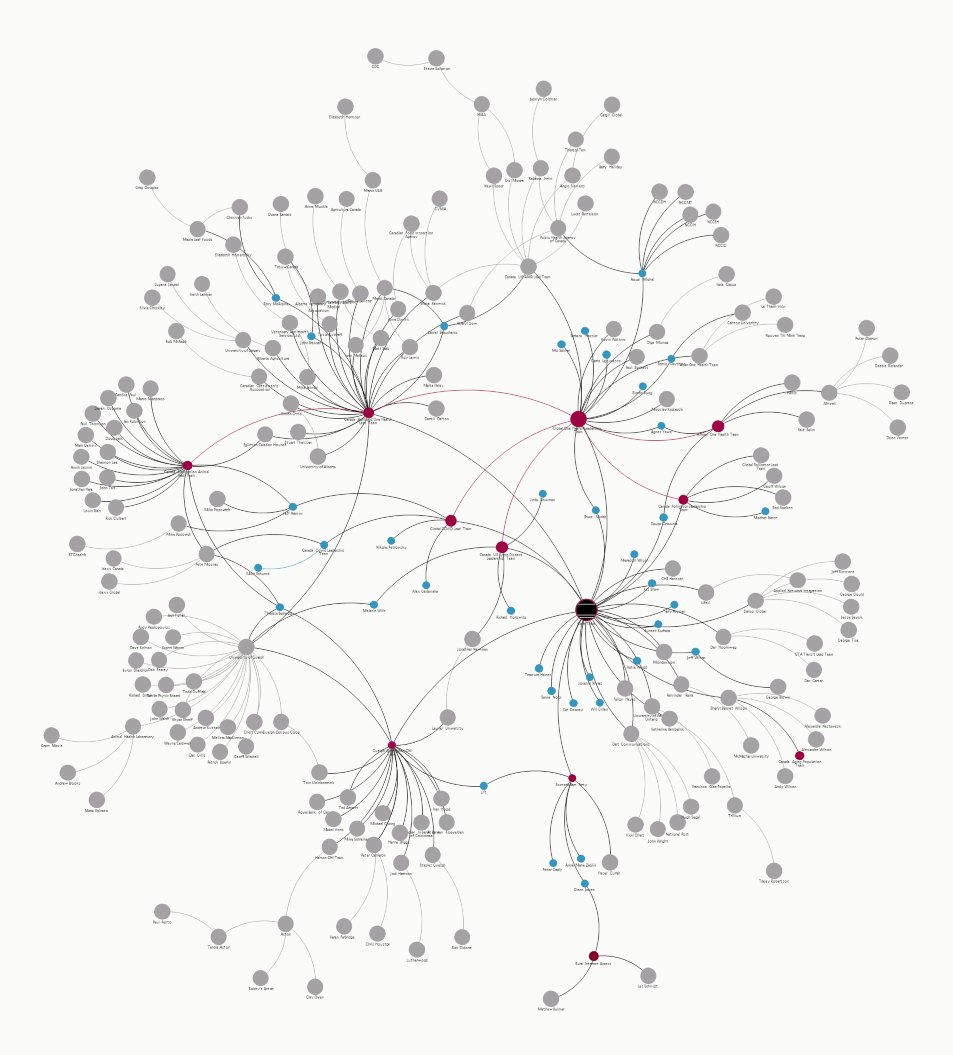 Let’s work together to scale this across all networks in Canada!
To do this we will need to focus on building what we want

Not attacking what we don't want
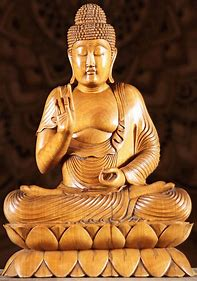 For more information…
www.novometrixinc.com

Canadian Collaboration Project – Novometrix Research Inc (novometrix-ccc.com)

(639) Community Network Integration - YouTube
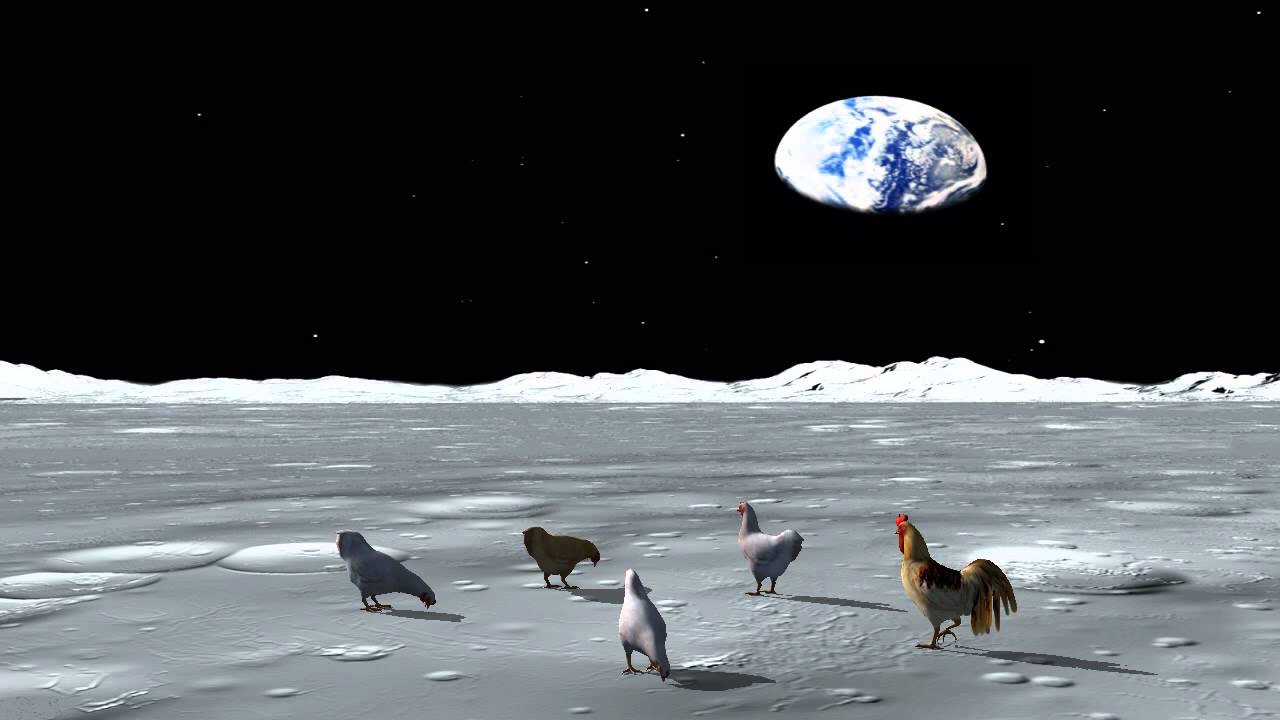